German Project
By Hisham Zaghmouri
ich stehe um 7:15 Uhr auf. Und Habe
frühstücke um 10:30 Uhr in die schule
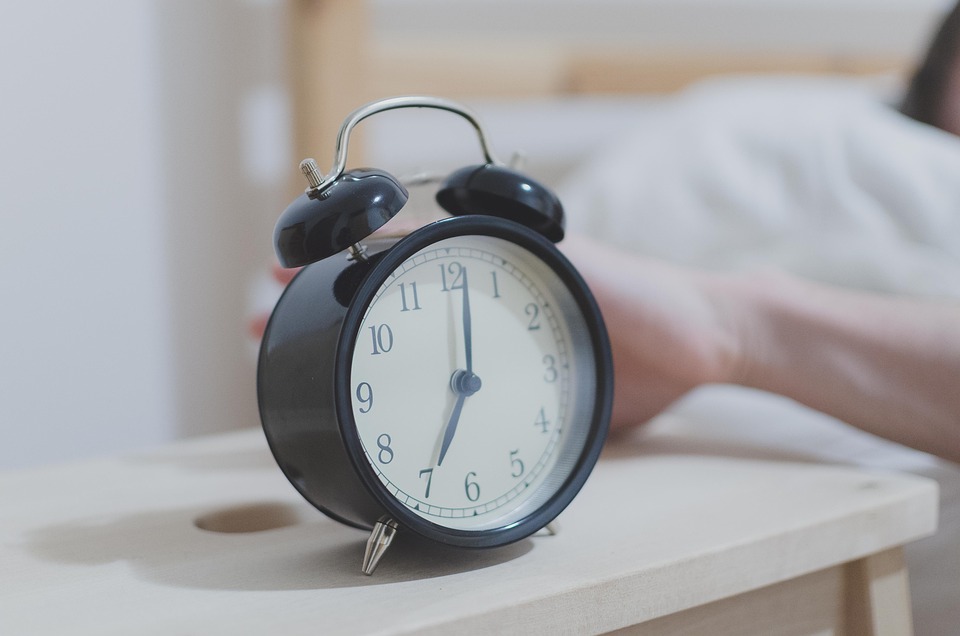 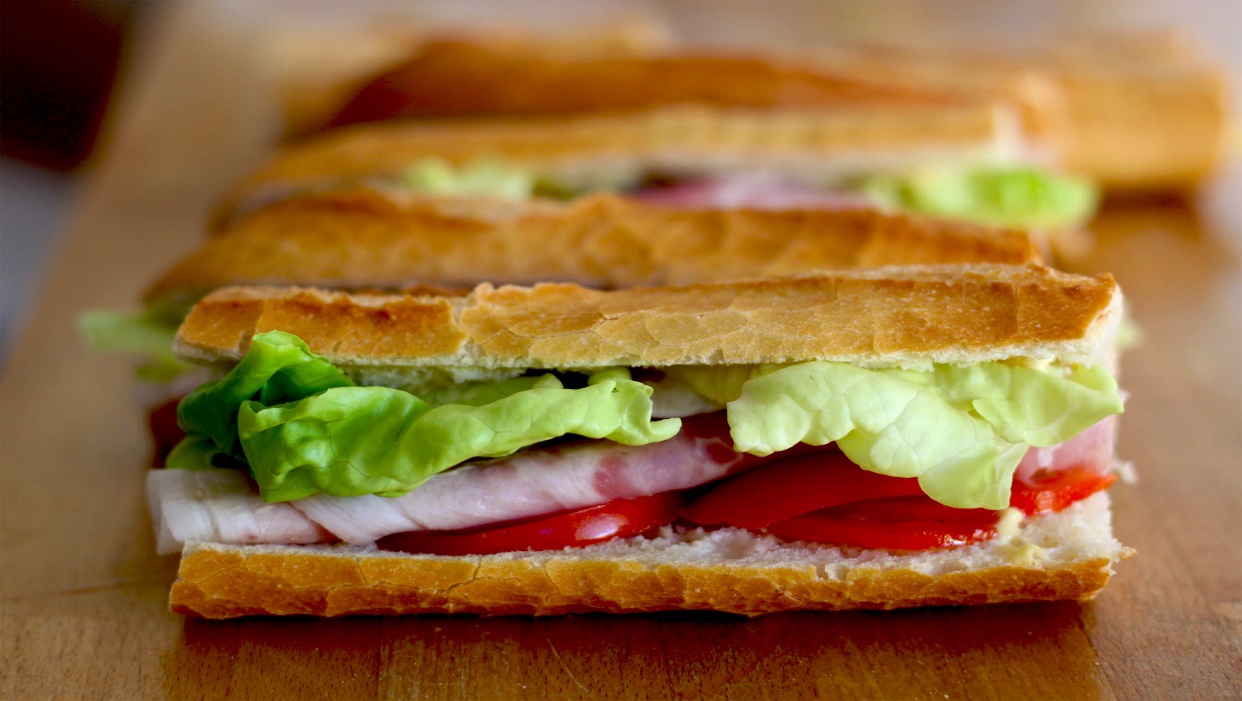 um 10:30 Uhr komme ich nach Hause Und Koche Spaghetti  danach ich fußall spiele.
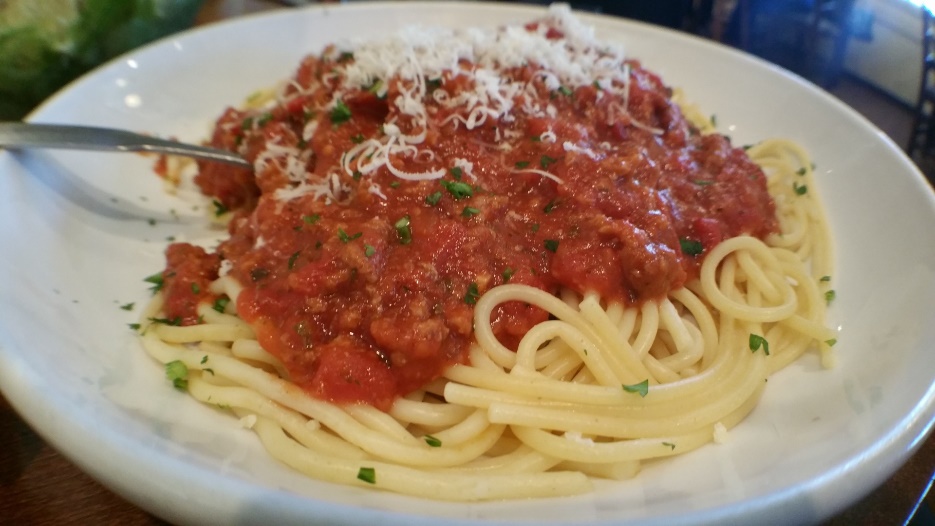 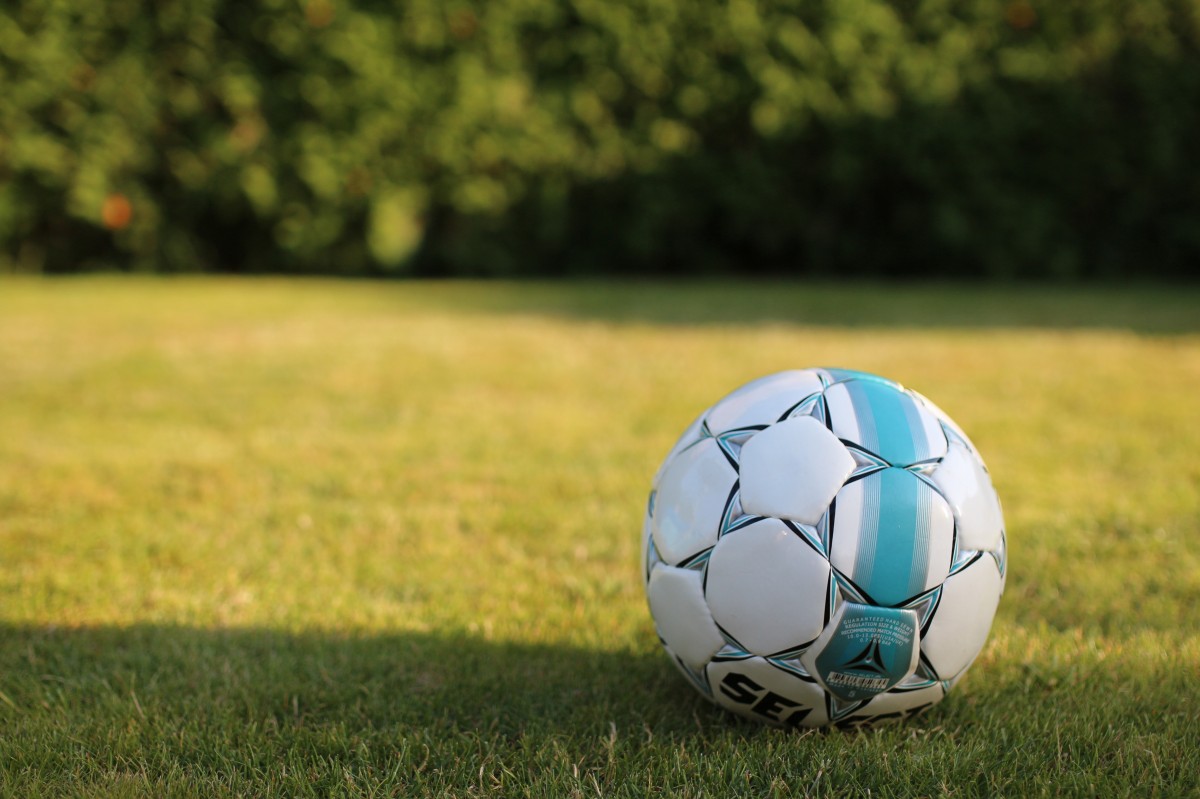 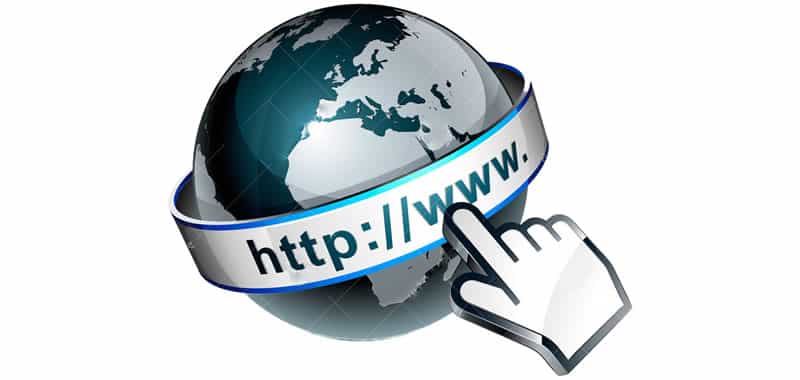 Am abend Ich Dusche Danache Ich Internet Surfen
Am Viertel Nach Ich ins bett Gehen `
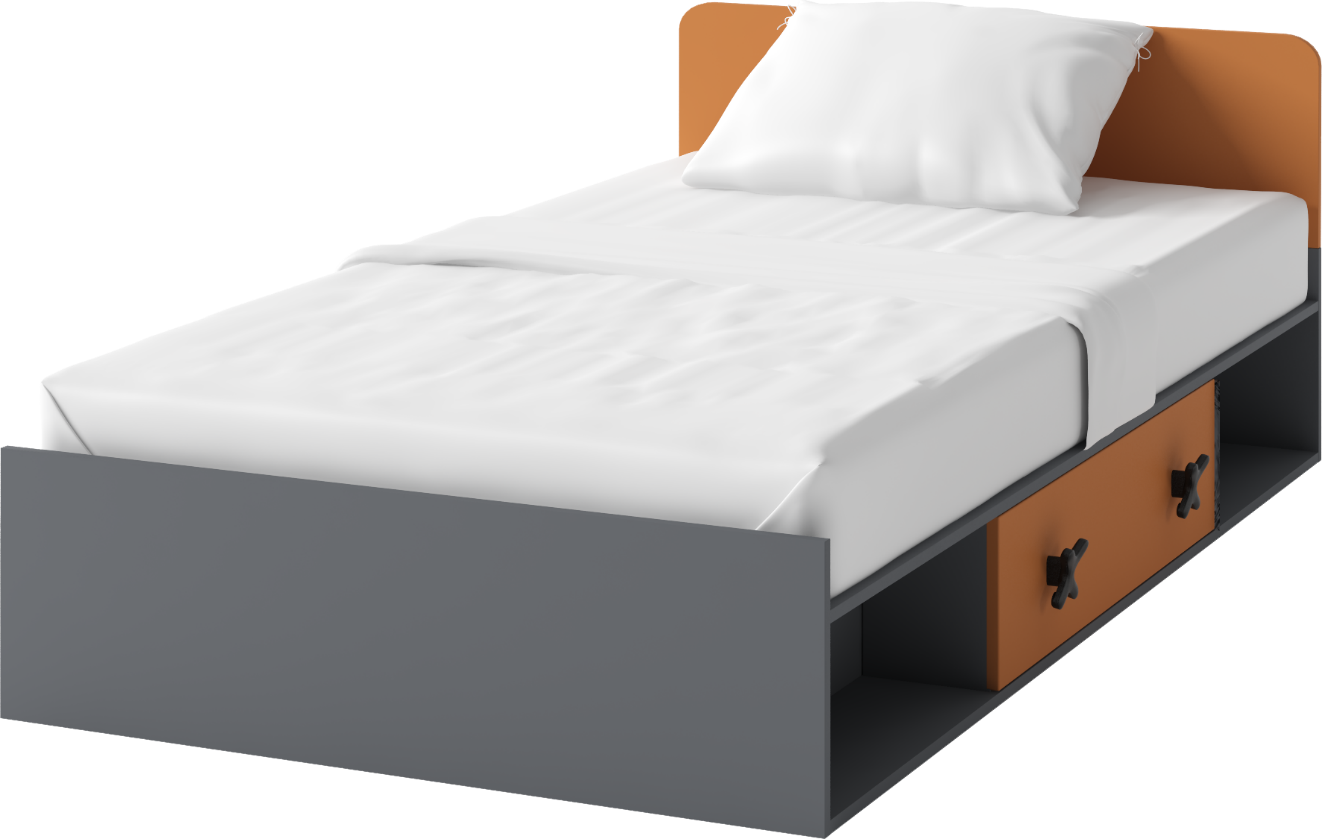